Thực đơn 
        Ngày 24/02/2025
BUỔI SÁNG:
- Soup đậu tipo, nấm Bào Ngư, tôm, thịt
- Sữa
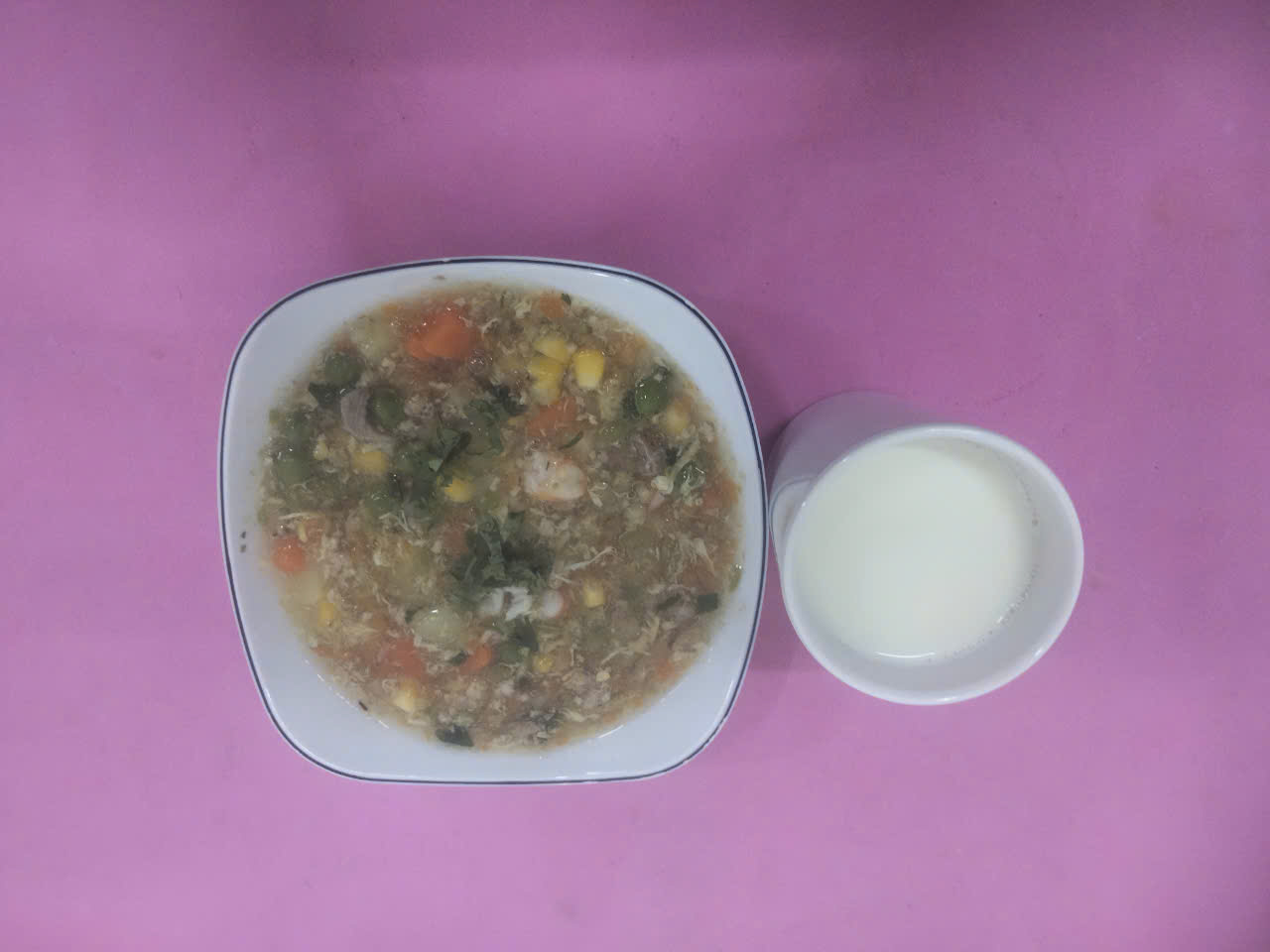 BUỔI TRƯA:
Món mặn: Thịt xíu mại sốt cà chua, hành tây
Món canh: Canh rau dền, mướp nấu tôm khô, thịt
Món xào: Rau củ kho quẹt
Tráng miệng: Yaourt
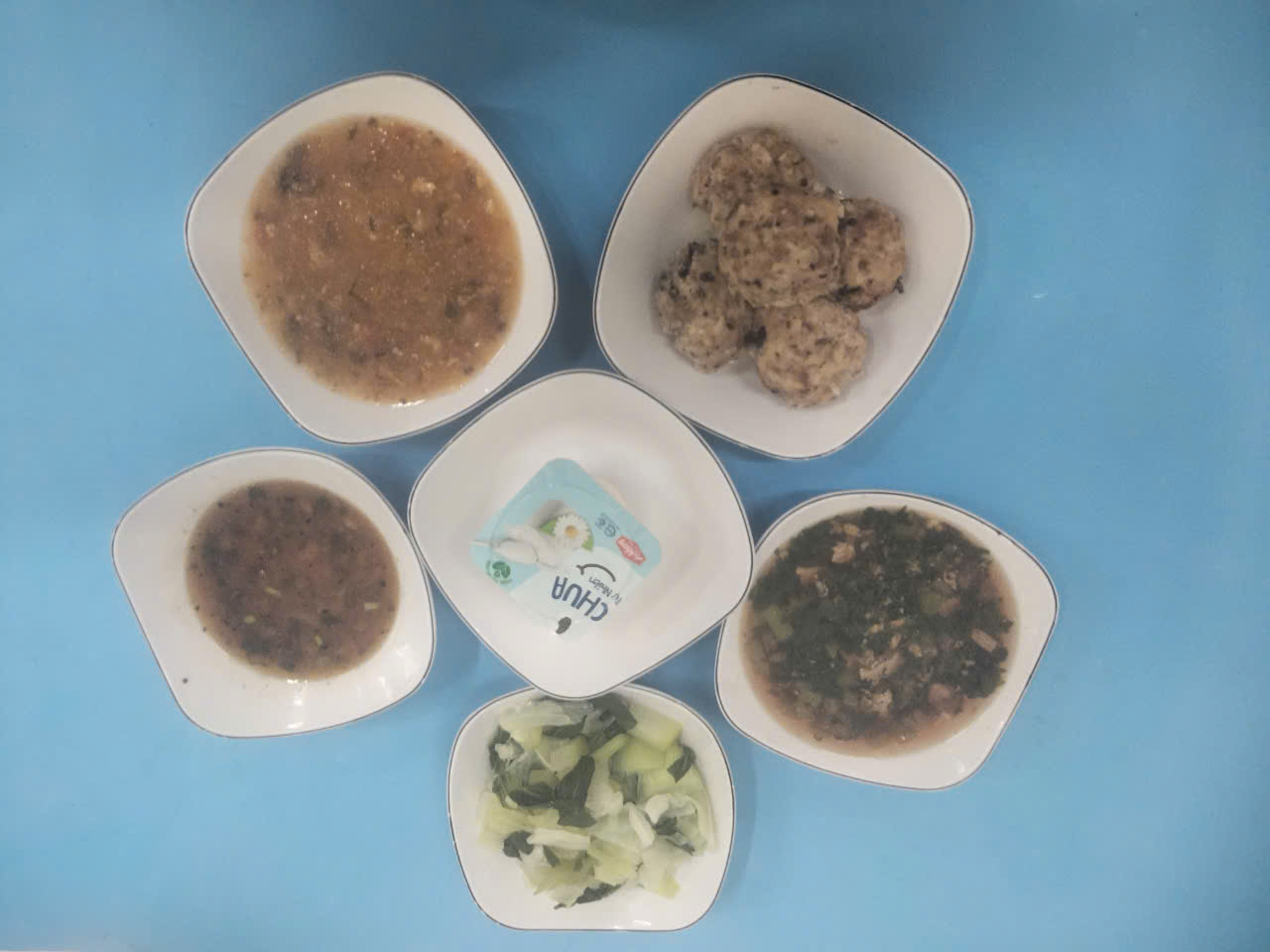 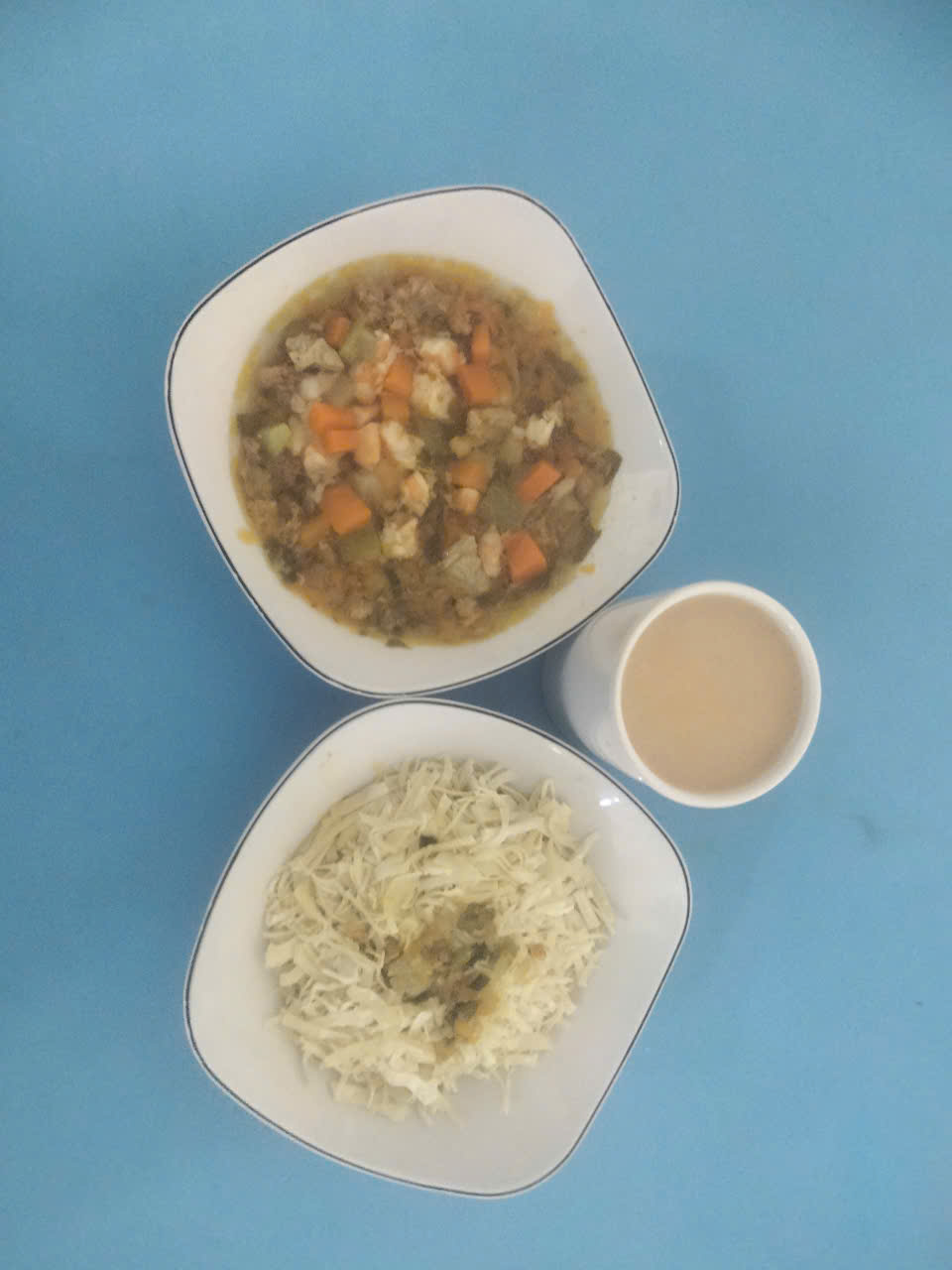 BUỔI XẾ:
Hoành thánh nấu tôm, thịt
Sinh tố saboche